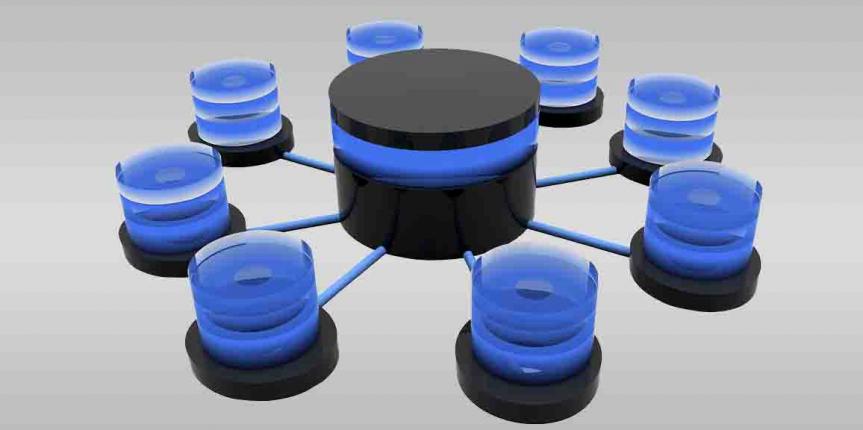 NRF CV Central
1
What is CV Central?
Scopus
NRF Submission
ORCID
CV
Central
University
It is not only about the NRF!!!
2
[Speaker Notes: WE chose CV for their benefit because biggest frustration]
CV Central Architecture
UCT Converis
ORCID
SCOPUS
Other Institutions
Staging Area
Staging Area
SCOPUS Interface
ORCID
Interface
NRF Submissions
National ACCESS!!
SCOPUS
ORCID
Staging Area / API
Staging Area / API
CVC Web Services
Staging Area
3
[Speaker Notes: EG UCT Converis keeping NRF required fields in mind in customising Converis and Integrating with CVC to ensure minimum manual intervention.
Add slide circle before Arch image]
CV Central Architecture
UCT Converis
ORCID
SCOPUS
Other Institutions
Staging Area
Staging Area
SCOPUS Interface
ORCID
Interface
NRF Submissions
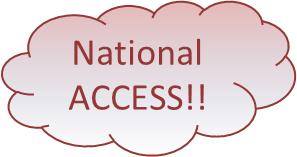 CVC Web Services
SCOPUS
ORCID
Scopus
ORCID
Other Institutions
Converis
Staging Area / API
Staging Area / API
Staging Area
System: A
System: E
System: D
System: C
Staging Area
XML or JSON
Staging Area
XML or JSON
Staging Area
XML or JSON
Staging Area
XML or JSON
CVC Data Base
System: B
Submissions
1A - Record 1 System A
1B - Record 1 System B
1C - Record 1 System C
1D - Record 1 System D
1E - Record 1 System E
1F (ABCDE) –Most comprehensive version of Record 1
Staging Area
XML or JSON
CV Algorithm
4
[Speaker Notes: EG UCT Converis keeping NRF required fields in mind in customising Converis and Integrating with CVC to ensure minimum manual intervention.
Add slide circle before Arch image]
Value of CV Central
To universities and researchers
Simplified integration – ORCID, Institutional repositories etc
Latest CV data available for researcher profile systems
Reduce duplication of effort

To the NRF
Simplified CV management as well as grant and rating application processes
Limited manual CV updates
Integration between systems
5
CV Central Current and Future Developments
Phase 3
Integrate with other bibliometric databases
Phase 1
Develop a CV database
Include a set of fields
Integrate with ORCID
Integrate with NRF Submissions
Demonstrate integration with 1 university
Integrate with Scopus
Phase 2
Integrate with other universities
Develop Font End
Develop BI reporting layer
ORBIT
6
Thank You
7